Controlling Fugitive Emissions at DOE:SF6 Management and Sustainability
Bill Fortune

Office of Sustainability Support (AU-21)
Office of Environment, Health, Safety and Security
High Impact Gases
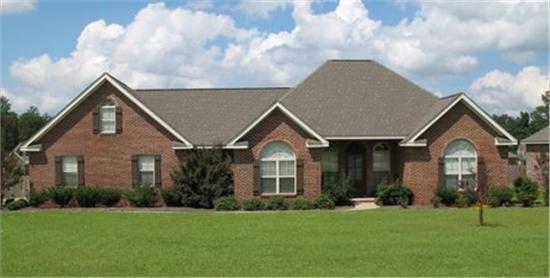 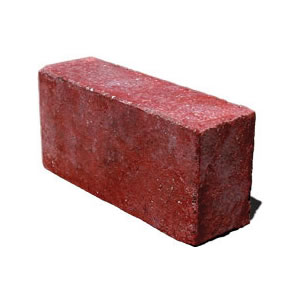 1 unit of SF6
1 unit of CO2
2
Emissions Reduction Implementation Plan
Establish Fugitive Emissions Working Group 
Reduce releases from maintenance and operations actions
Stop intentional/avoidable venting
Strengthen leak detection and repair programs
Integrate into preventive maintenance
Conduct opportunity assessments
May require system modification
Evaluate environmentally preferable alternatives
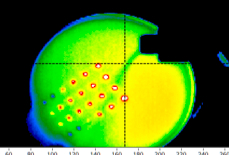 FLIR A20 / Small SF6 leak from valve
Maintenance and Operations
DOE uses flourinated (F-) gases in experimental systems
Opportunities to ensure the recirculation/ recapture of F-gases
Closed-loop systems
Gas recovery carts
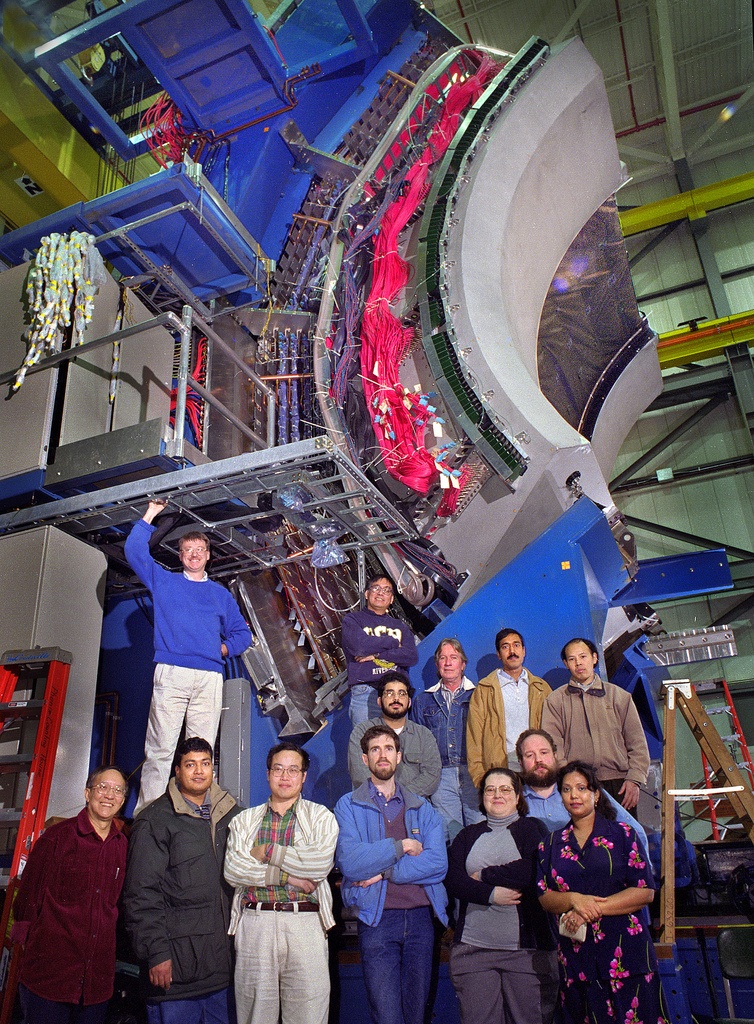 (Ring Imaging Cherenkov Detector at BNL courtesy of BNL)
Recirculation and Recapture
SF6 release risks every time the gas is handled:
During transfers between operations and storage.
While in storage (slow and continuous or sudden release).
During gas recovery operations.
5
Leak Detection and Repair
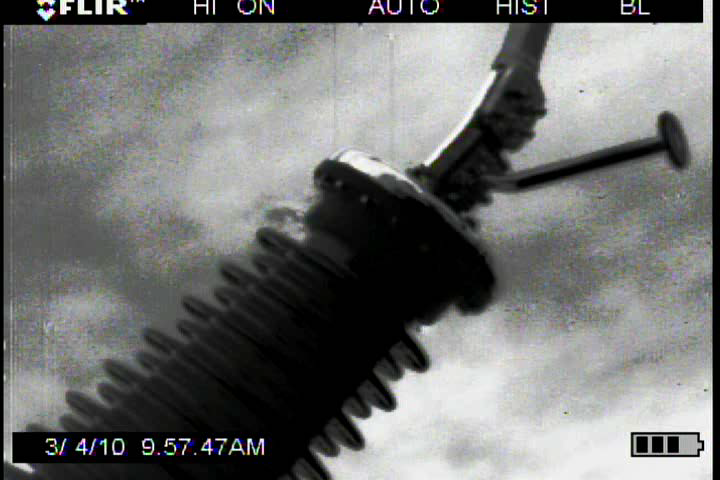 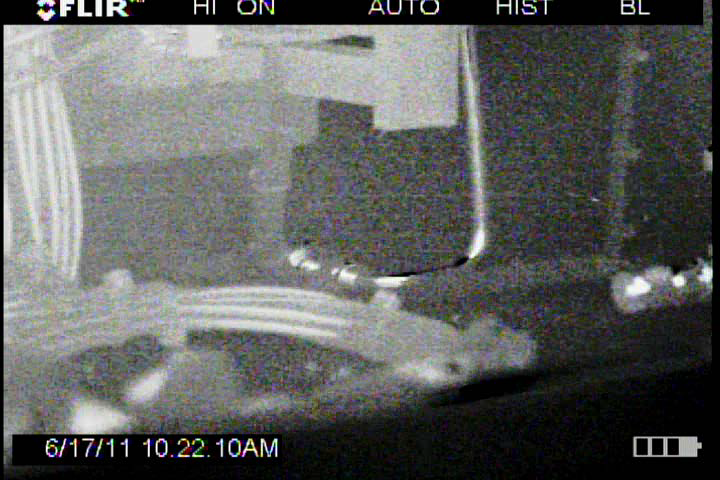 Corrosive Flange
Leaky Piping
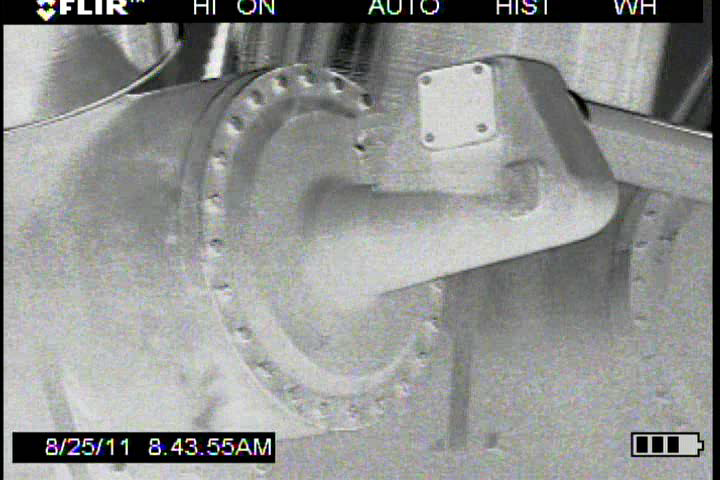 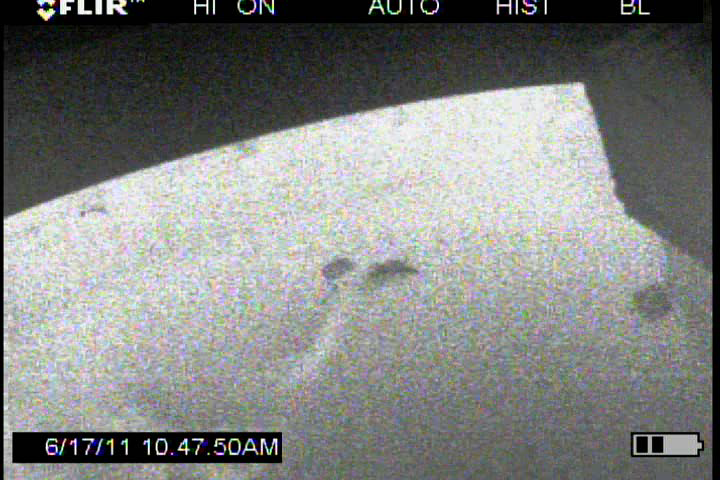 Defective O-ring
Porous Casting
Photos courtesy of Bonneville Power Administration
Storage Tank Releases
Slow and continuous leaks are similar to transfer leaks:
Tank seals or pressure release valves may be old or ill-fitting.
Relatively easy to identify with gas-sniffing equipment or infra-red cameras.
Sudden releases:
Hard to predict.
Often built into storage tank as safety mechanism.
7
Sudden Storage Tank Release: Example
Site had new distributed SF6 storage system. 
During extreme hot weather, pressure built up in most exposed tank and burst disk ruptured.
Released entire contents of one tank, ~1,940 pounds.
8
SF6 Recovery Release: Example
Lab wanted to recover SF6 from decommissioned accelerator.
Recovery was unsuccessful:
Last analysis of gas composition was over 2 years old
Analytical Lab incorrectly presented analysis results
During the subsequent 2 years, additional SF6 was lost during transfer and from tank leakage, changing the gas composition
Gas recovery subcontractor workplan was based on inaccurate assumptions.
Approximately 1,600 pounds of SF6 accidentally released to the atmosphere.
9
SF6 Recovery Release: Lessons Learned
Primary risk of loss due to use of inappropriate equipment or process 
As a result of incorrect gas characterization information.
Need to know:
Purity of SF6.
Quantity of SF6.
Equipment capabilities.
10
Potential SF6 Alternatives
Regularly review market and operations to identify any appropriate SF6 substitutes.
One company developed a fluorinated C-5 ketone and a fluorinated nitrile for use as SF6 substitutes in switchgear.
Same company is interested in working with DOE to develop specialized SF6 substitutes.
11
A word about HFCs
Several DOE labs use large quantities of HFCs in accelerators
These also have a high GWP and should be managed to minimize release
The President’s Climate Action Plan (June 2013) targets HFC emissions reduction
The Federal sector is asked to lead by example in minimizing HFC use and emissions
“Phase-down” of HFC use is expected
12
Conclusions
Identify vulnerabilities in managing F-gases:
Loss during transfer and recovery activities.
Reduce controllable releases:
Strengthen leak detection and repair.
Assess systems for potential sudden release issues/scenarios.
Provide current and accurate gas characterization information to all involved parties.
Contact Information
Bill Fortune

Office of Sustainability Support (AU-21)
Environment, Health, Safety and Security

202-586-7302
William.Fortune@hq.doe.gov
14